Semantisatieverhaal A:
Ik ben opgegroeid of groot geworden met de radio aan. Bij ons thuis stond vroeger altijd een radio aan. Bij onze buren echter niet. We hadden namelijk dove buren, dus de radio hoorden ze niet. Ze communiceerden met gebaren. Mijn moeder beheerste gebarentaal en tolkte vaak voor onze buren. Tolken betekent vertalen. Ze vertelde dan wat de buurman of buurvrouw had gezegd. Hierdoor konden de buren zich beter verstaanbaar maken. Thuis heb ik nu nog steeds vaak de radio aan. Op Q-music, een radiozender, spelen ze het spelletje: raad het geluid. Kennen jullie dat? Je hoort een geluid en je moet raden hoe dat geluid letterlijk is gemaakt. Letterlijk, dus hoe dat geluid echt, volledig is gemaakt. Heb je het goed, dan win je geld. Je kunt je antwoord appen. Ze krijgen veel inzendingen binnen. De inzending is iets wat je opstuurt om ergens aan mee te doen. Ik heb ook wel eens gehoord dat iemand die net over de grens in Duitsland woonde, ook meedeed. De grens is de soort lijn waar een land ophoudt en een ander land begint. Vervolgens of daarna mag 1 iemand zijn inzending vertellen. Hij of zij mag zeggen wat het geluid volgens hem of haar is. Vervolgens, dus daarna hoor je of je inzending goed is of niet. Is het fout dan wordt het geldbedrag dat je kunt winnen hoger. Het resultaat? De uitkomst? Na een paar weken ben je zooo nieuwsgierig wat het geluid nou is, én het geldbedrag is gigantisch hoog. In 2019 werd het geluid geraden en won die persoon namens (voor, uit naam van) Q-music 100.000 euro! Wauw! Dat werd een heel festijn! Een groot feest! Ik moest er gewoon zelf bijna van huilen. Zo gaaf! Ik ben ook best gevoelig. Gevoelig is waar je van moet huilen.
A
[Speaker Notes: Woordenoverzicht

opgroeien: groot worden
vervolgens: daarna
gevoelig: waar je van moet huilen
het festijn: het grote feest
namens: voor, uit naam van
de inzending: iets wat je opstuurt om ergens aan mee te doen
het resultaat: de uitkomst
de grens: de soort lijn waar een land ophoudt en een ander land begint
letterlijk: echt, volledig
tolken: vertalen]
Gerarda Das
Marjan ter Harmsel
Mandy Routledge
Francis Vrielink
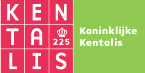 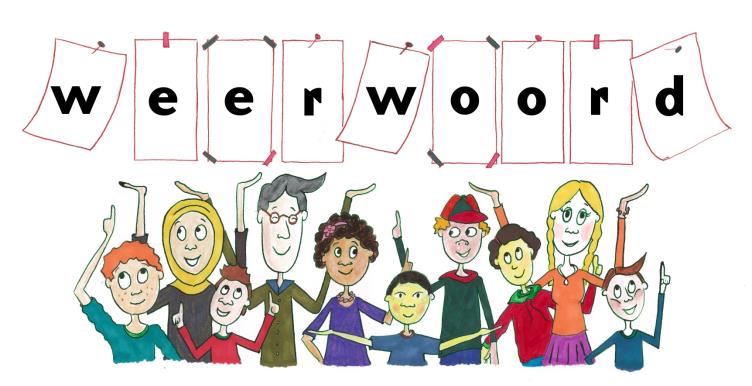 Week 10 – 5 maart 2024
Niveau A
opgroeien
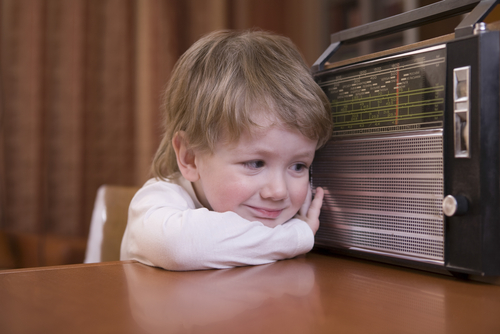 tolken
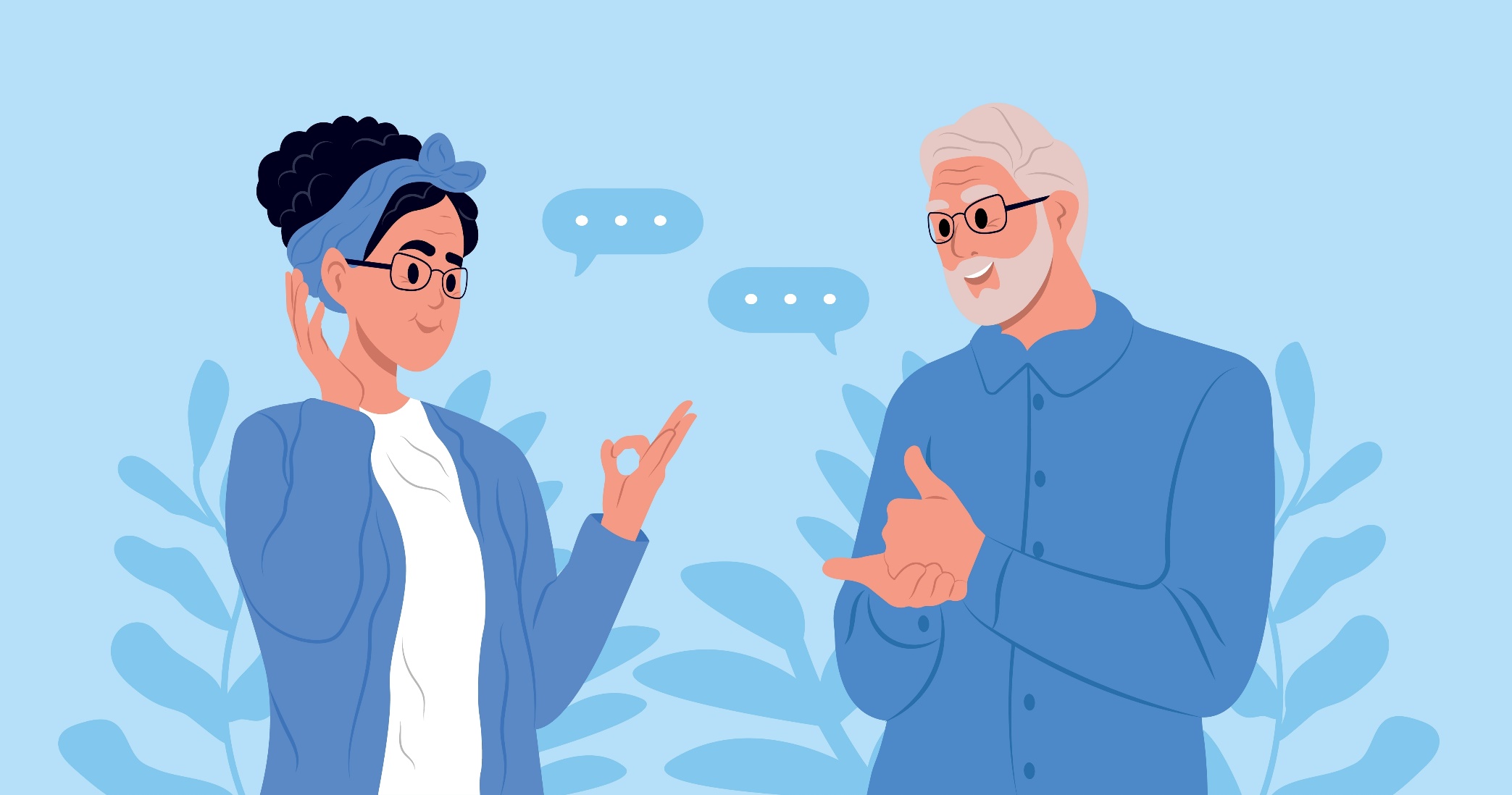 letterlijk
?
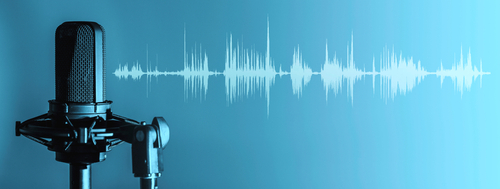 de inzending
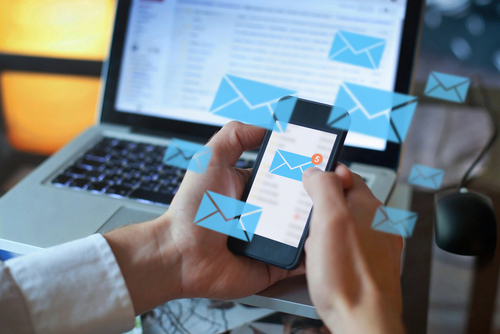 de grens
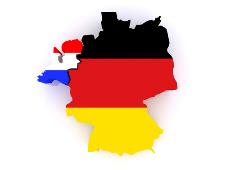 vervolgens
Ik denk dat het antwoord ………… is!
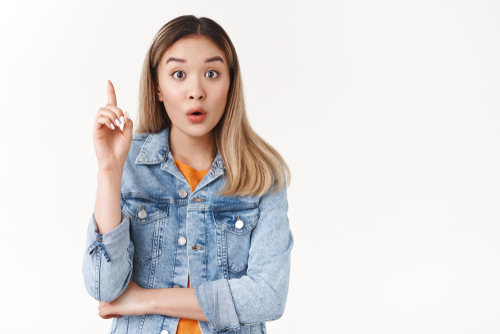 het resultaat
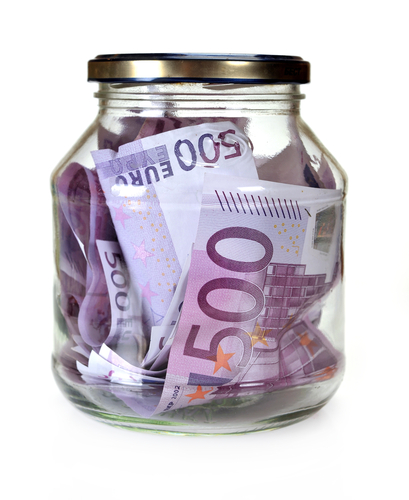 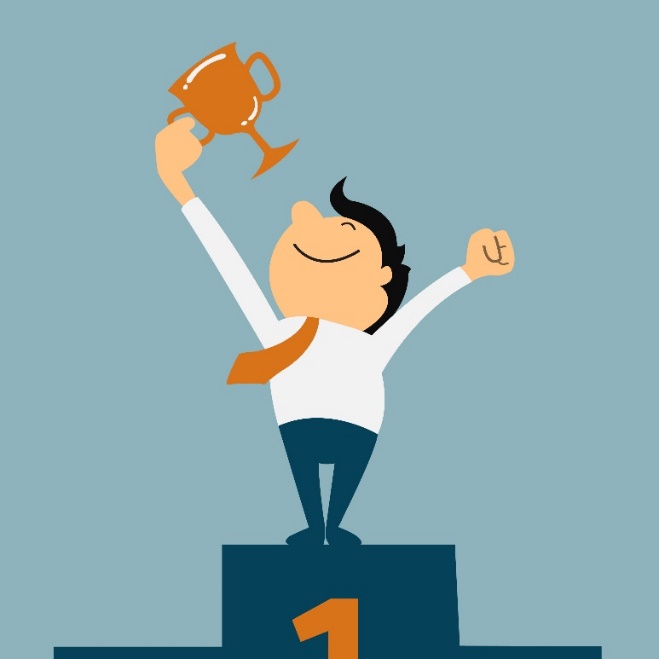 namens
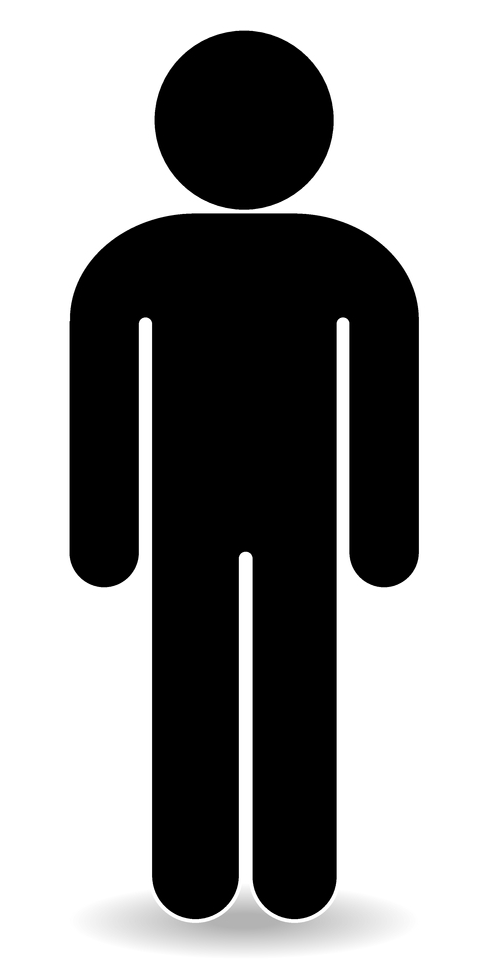 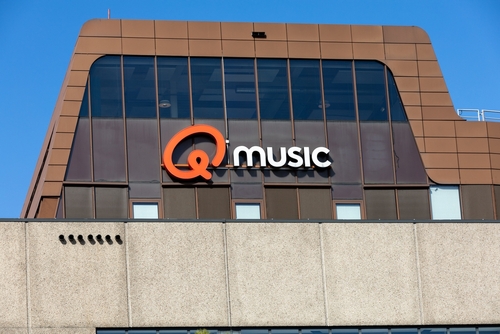 het festijn
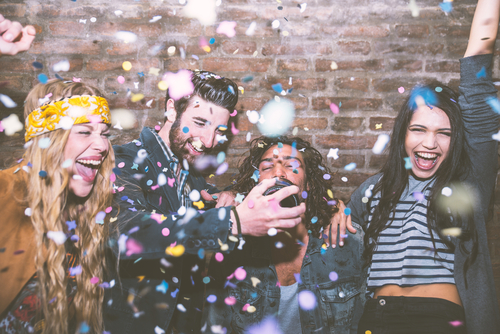 gevoelig
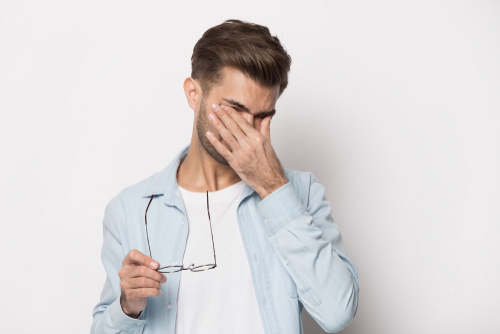 Op de woordmuur:
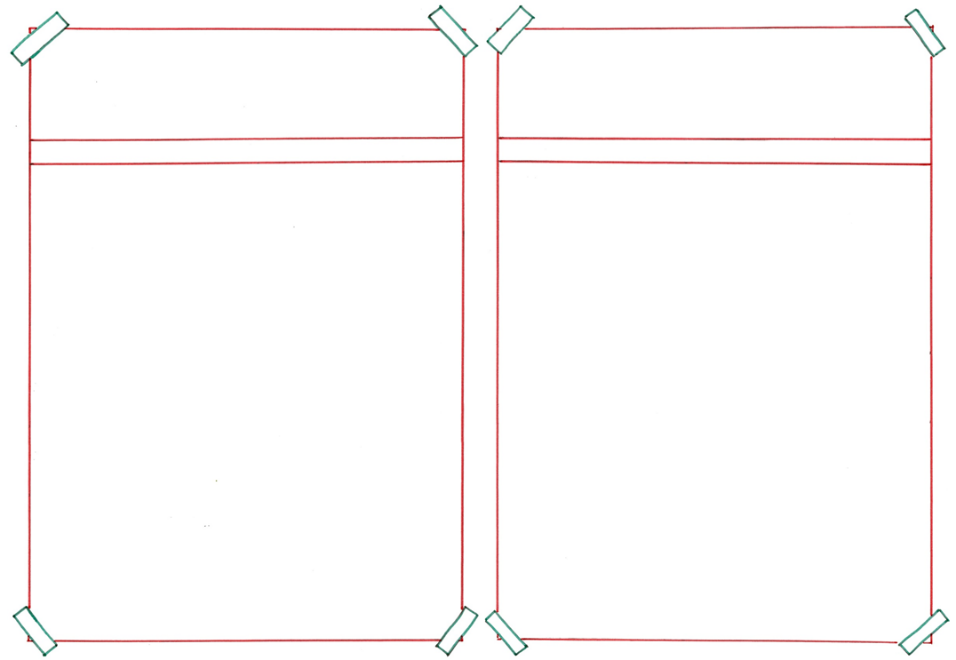 gevoelig
onverschillig
= zonder gevoel
 
 
 
 

  



De man kijkt onverschillig op zijn mobieltje.
= waar je van moet huilen

  
 
 

Ik moest er gewoon zelf bijna van huilen. Ik ben ook best gevoelig.
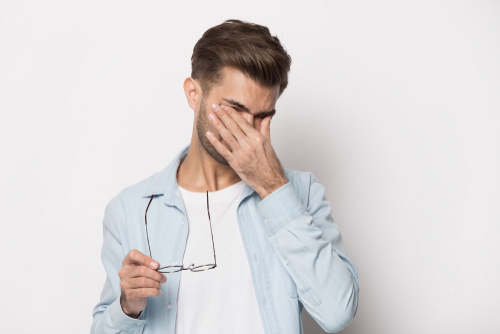 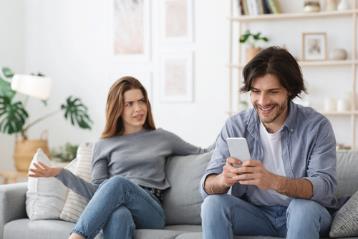 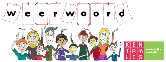 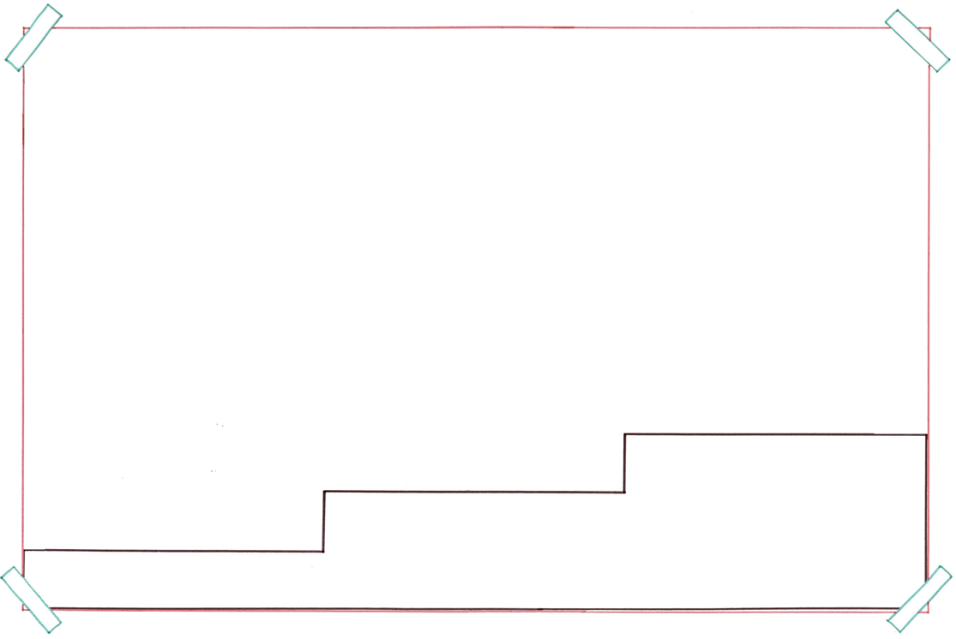 Ik ben opgegroeid met de radio aan.
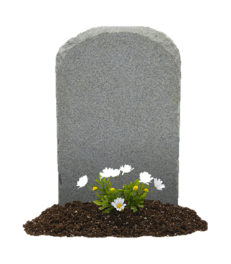 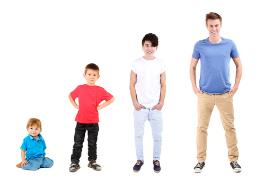 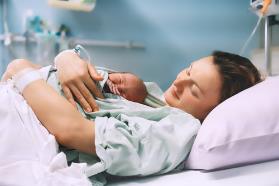 sterven
opgroeien
geboren worden
= groot worden
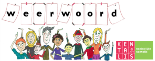 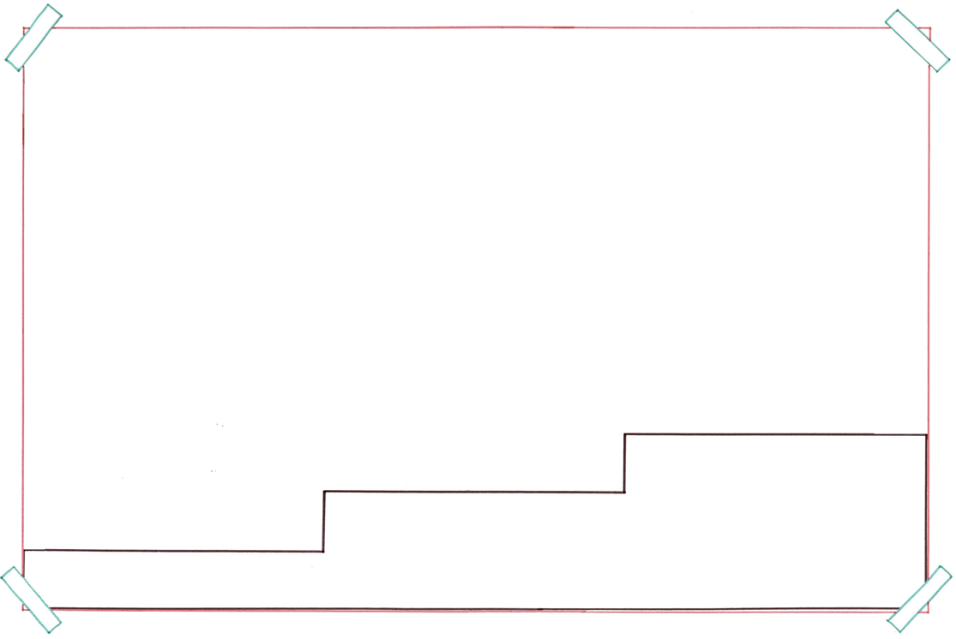 Eerst zend je een antwoord in, vervolgens word je uitgekozen om je antwoord te geven en uiteindelijk hoor je of het antwoord goed of fout is.
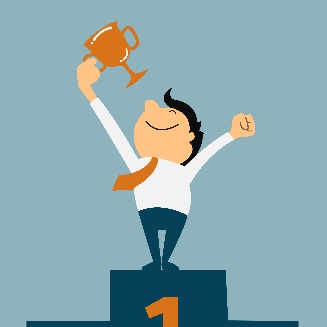 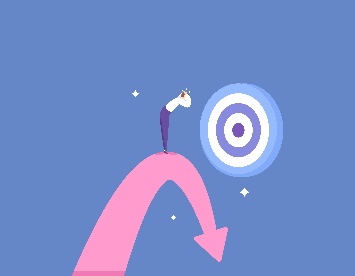 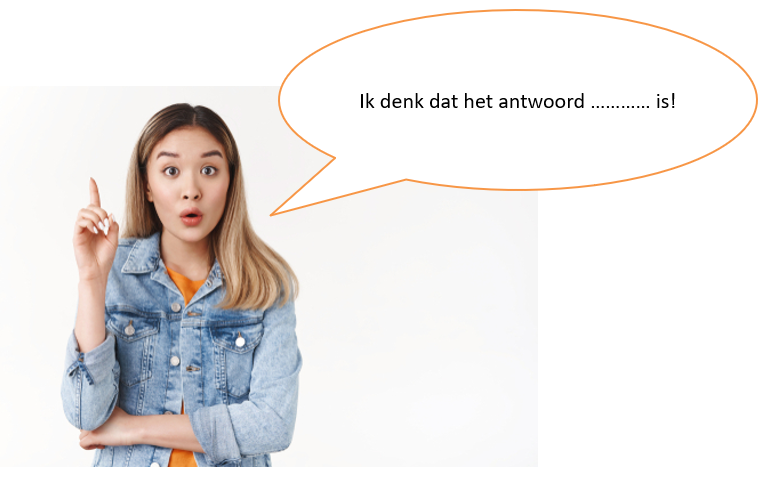 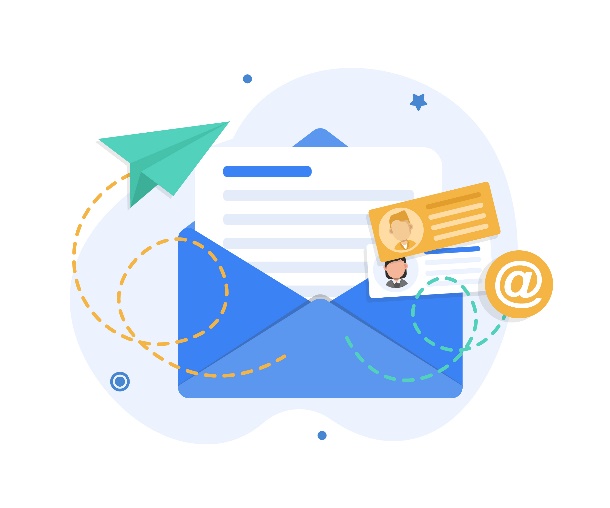 uiteindelijk
vervolgens
= op het laatst
eerst
= daarna
= in het begin
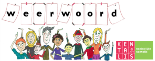 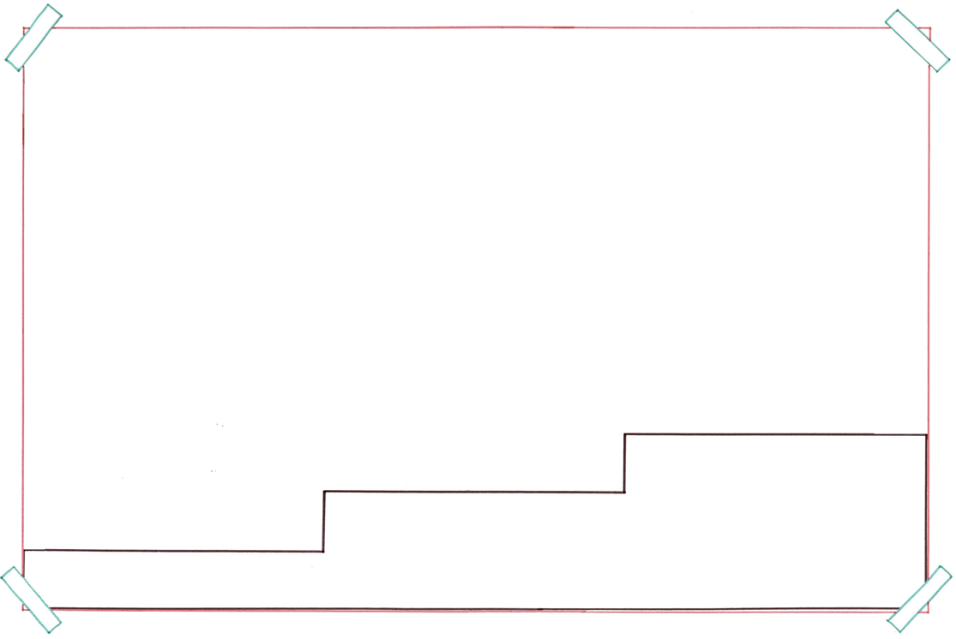 Het geluid werd maar niet geraden. Het resultaat? 
Heel veel geld in de pot!
100.000 euro te winnen
?
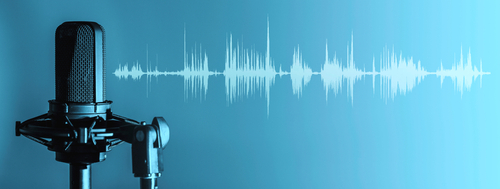 het resultaat
het fout hebben
= de uitkomst
raden
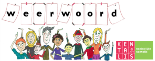 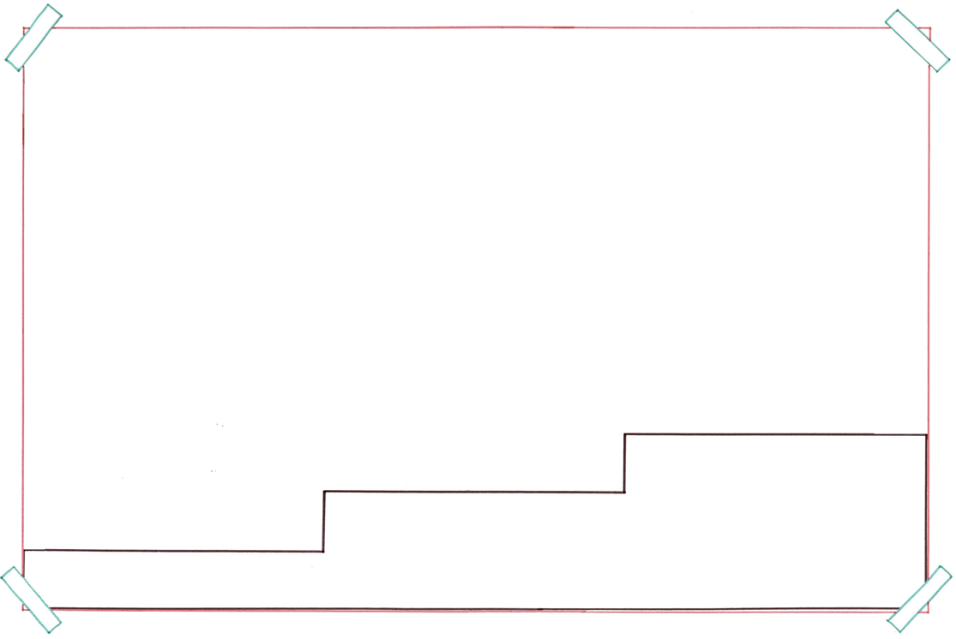 Voor het raden van het geluid kwamen veel inzendingen binnen. Eén inzending was juist. Zij had het goed geraden en won.
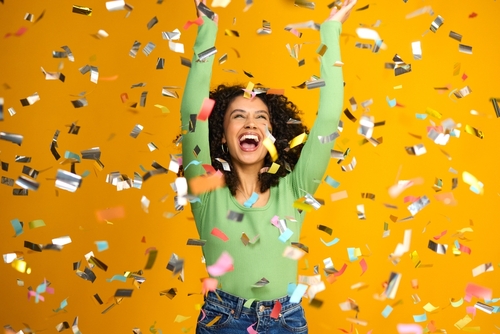 ?
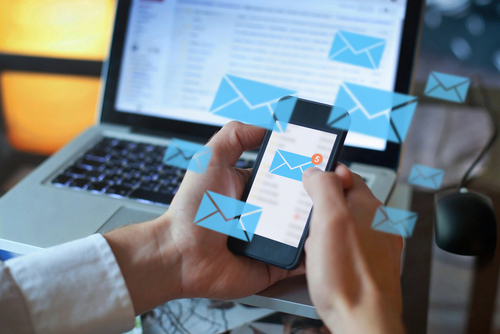 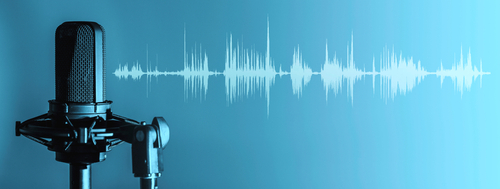 winnen
de inzending
raden
= iets wat je opstuurt om ergens aan mee te doen
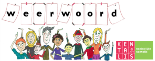 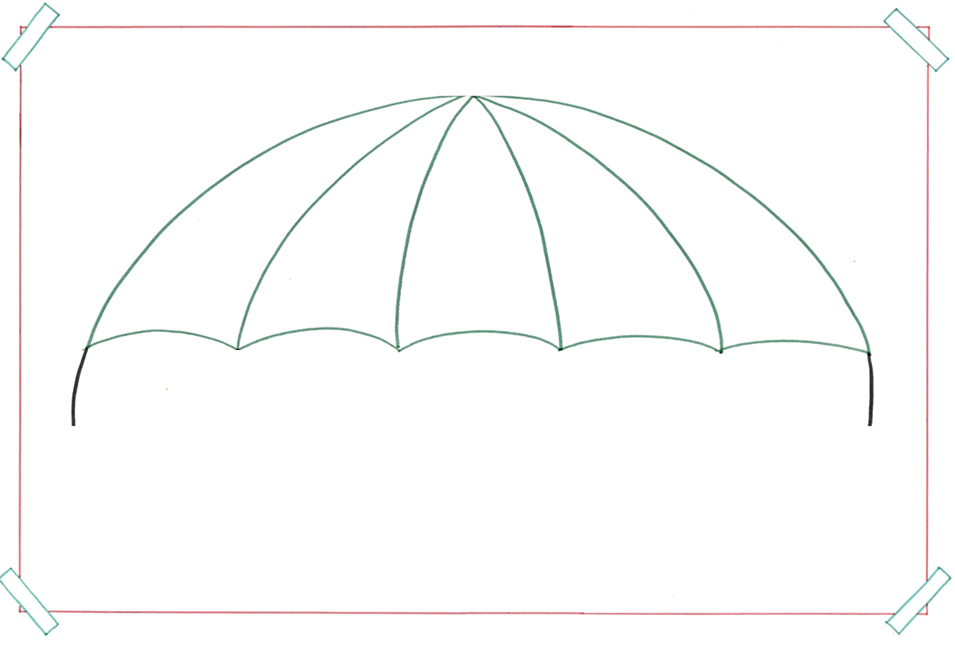 het festijn
= het grote feest
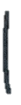 Eurovisie
het Mega
het Dickens
Songfestival
festijn
Piraten festijn
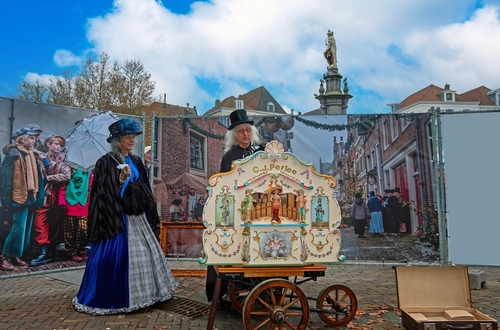 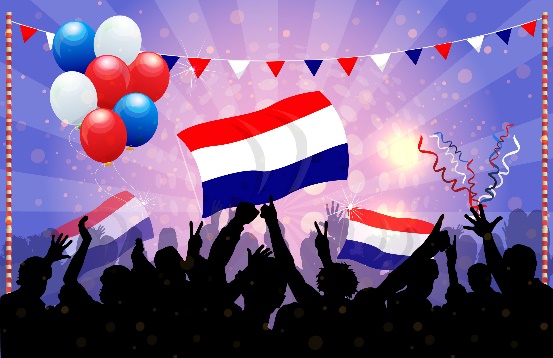 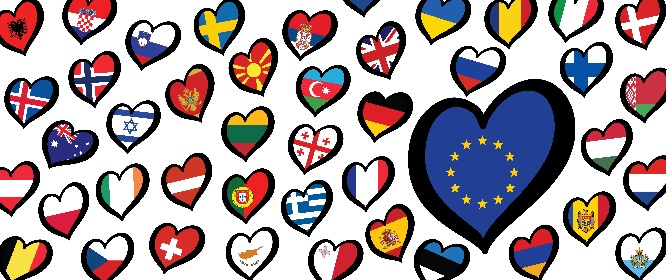 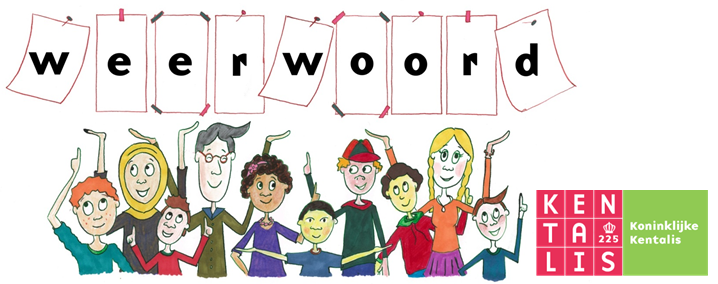 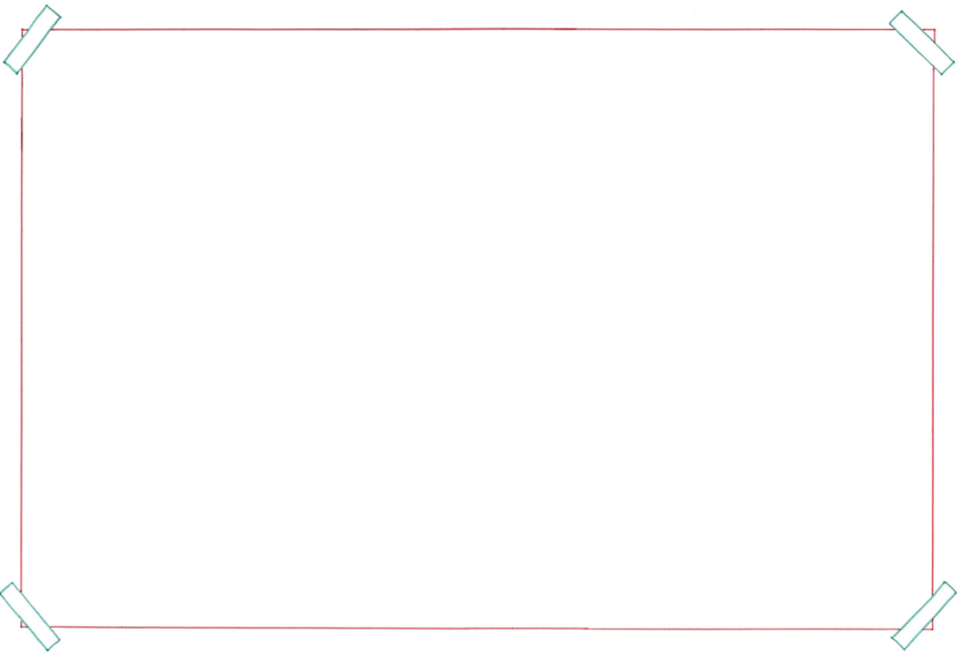 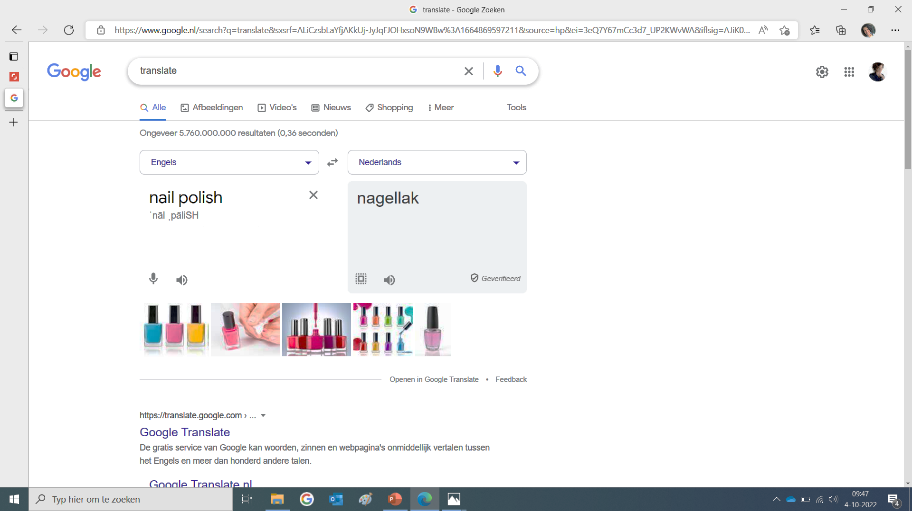 de vertaling
tolken
de tolk
= vertalen
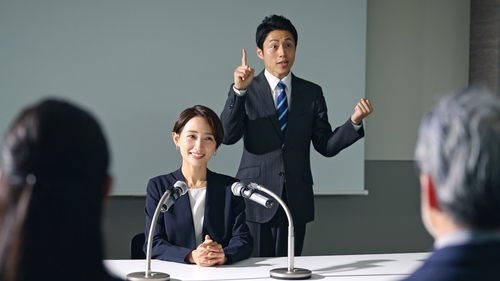 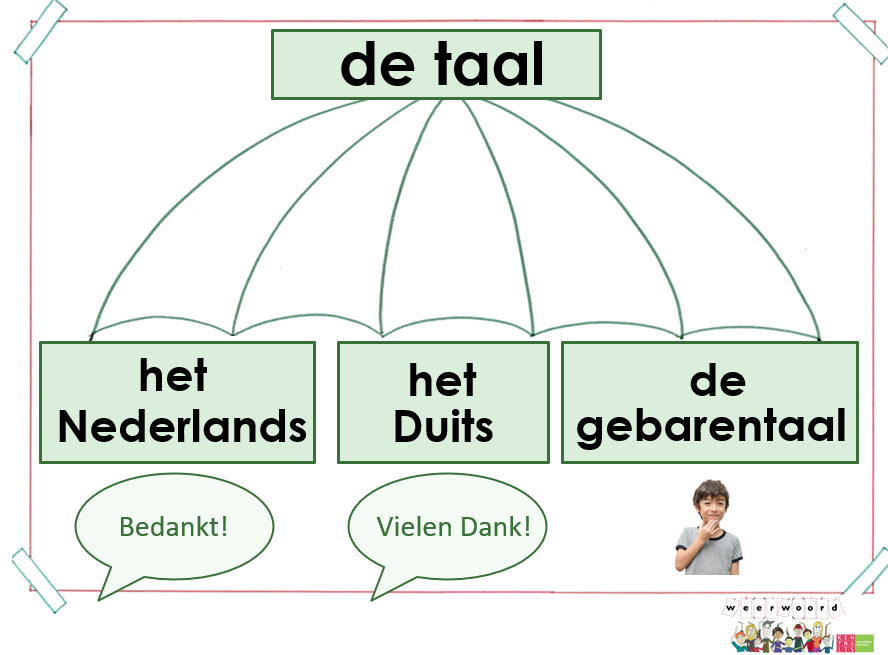 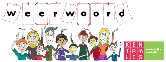 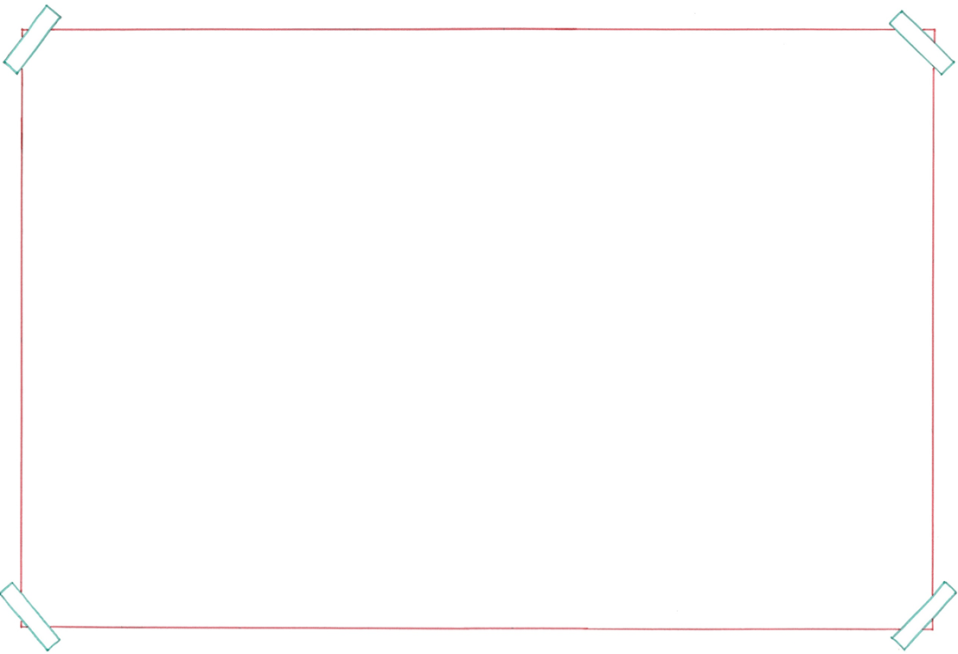 de controle
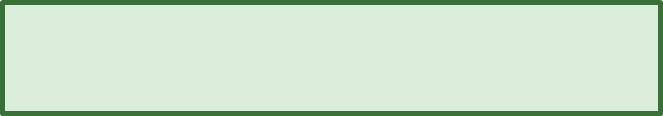 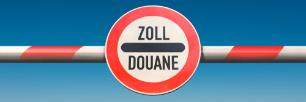 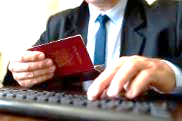 de grensovergang
de grens
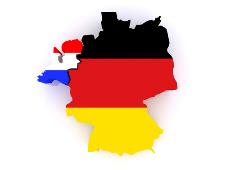 = de soort lijn waar een land ophoudt en een ander land begint
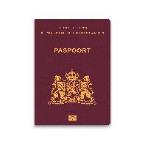 het paspoort
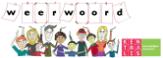 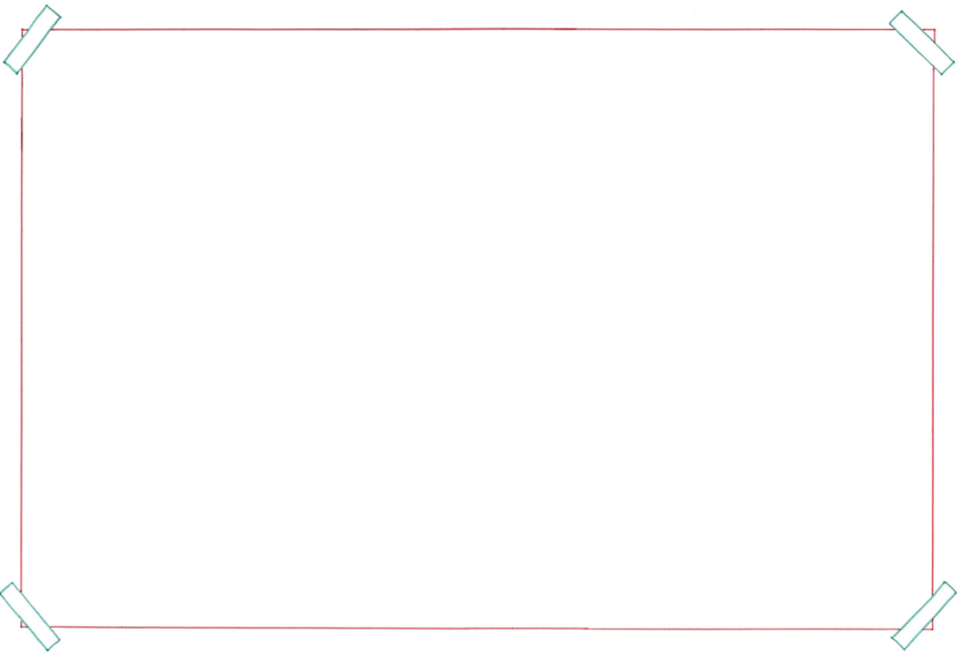 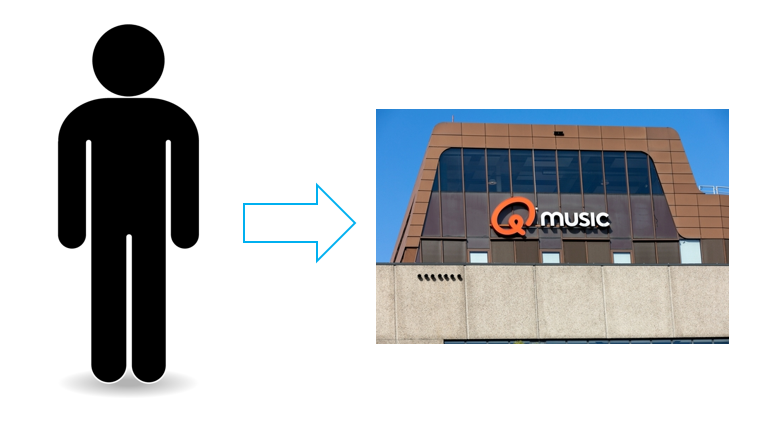 het radiostation
namens
= voor, uit naam van
de leerlingenraad
de Verenigde Naties
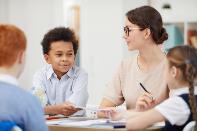 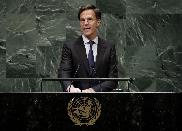 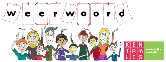 letterlijk= echt, volledig









Je hoort een geluid en je moet raden hoe dat geluid letterlijk is gemaakt.
?
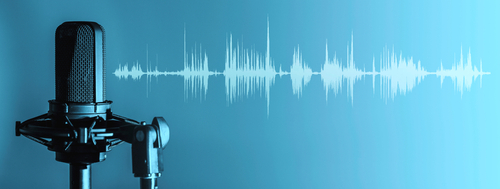 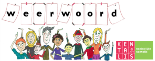